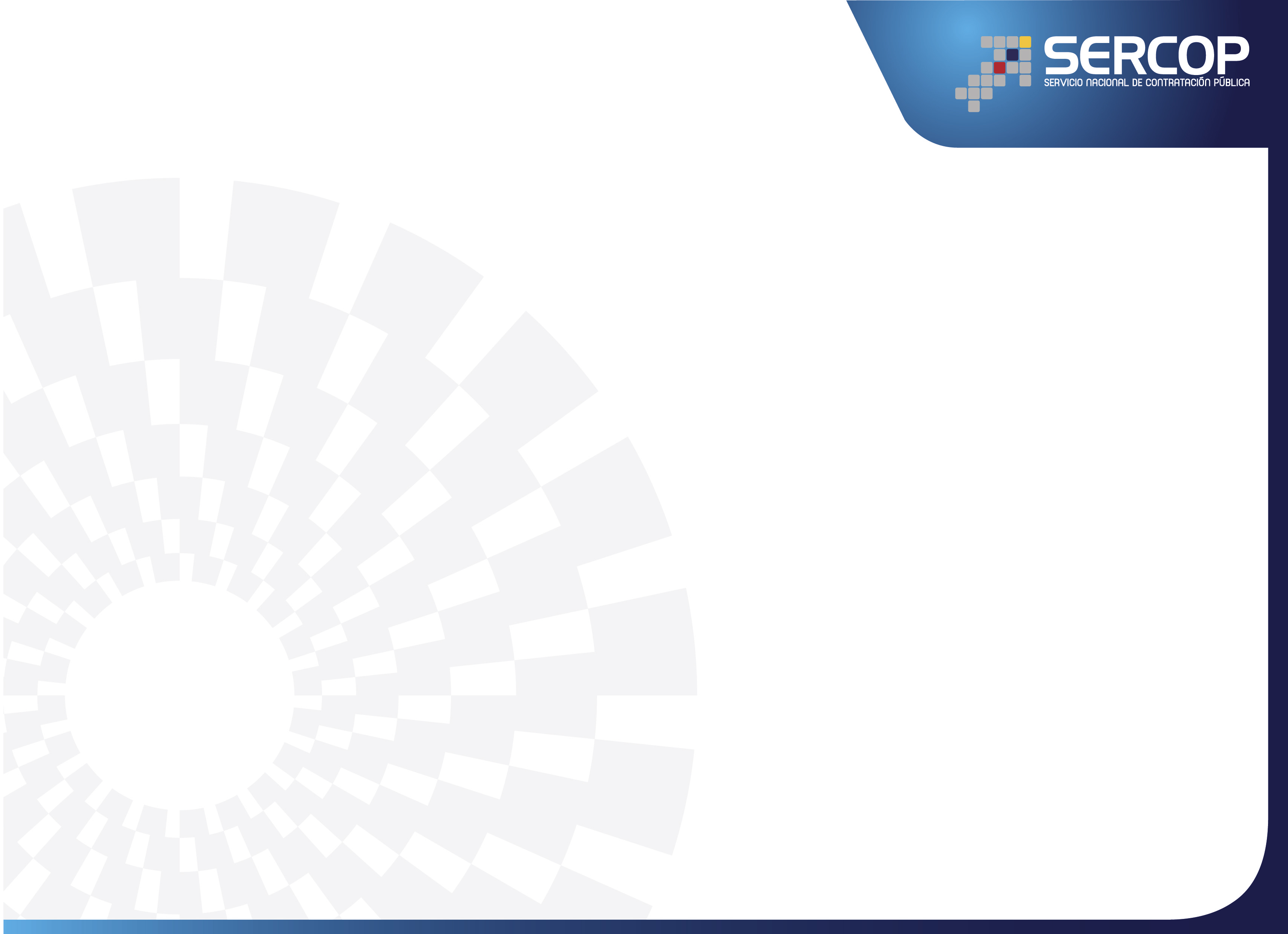 Módulo Facilitador de la Contratación Pública –USHAY
Octubre 2014
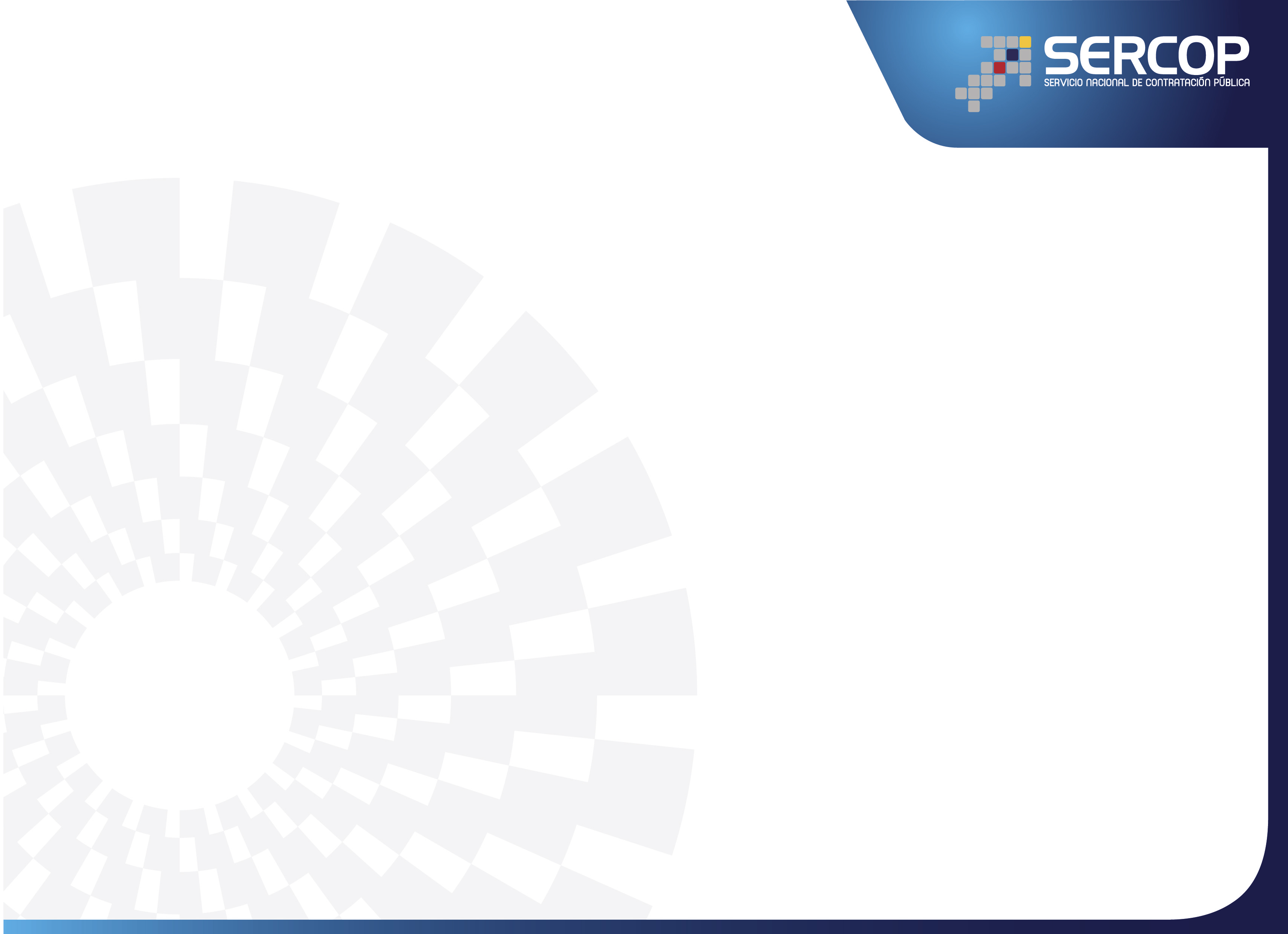 ¿QUÉ ES EL USHAY?
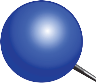 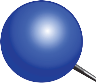 Aplicativo informático que permite la elaboración del Plan Anual de Contratación, condiciones especiales de los pliegos, ofertas y ayuda en la calificación de ofertas; estandarizando y reutilizando la información registrada en el Sistema Oficial del Estado (SOCE).
USHAY facilita e impulsa la participación de proveedores, no más descalificaciones por errores en la presentación de ofertas.
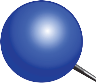 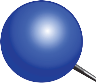 Con el USHAY se obtiene una mayor dinámica, transparencia y control de los procesos de contratación pública.

Se fortalece la eficiencia y eficacia de la contratación pública
USHAY fomenta la reutilización de la información. Permite el desarrollo de información estructurada que facilite el análisis de información y por ende la toma de decisiones.
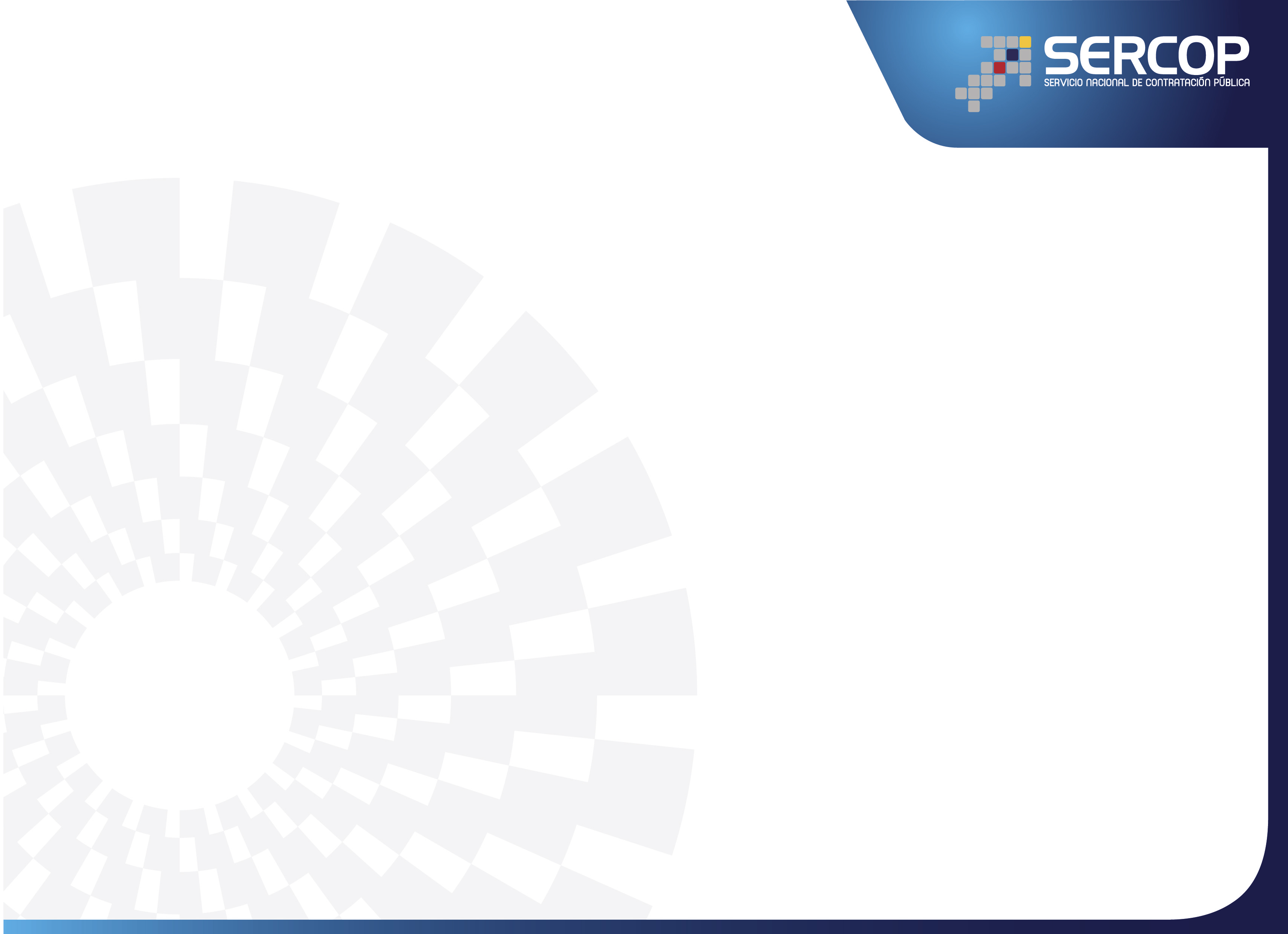 LA CONTRATACIÓN PÚBLICA ANTES DE USHAY
Dificultad para el
Seguimiento y 
Control
160 veces más archivos 
que datos
Alto consumo en papelería
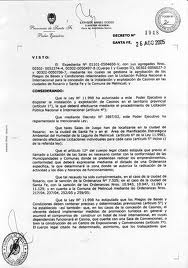 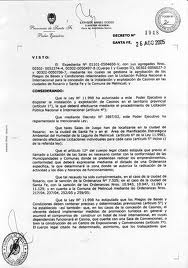 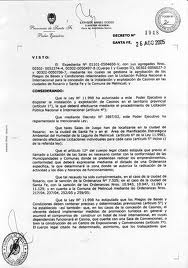 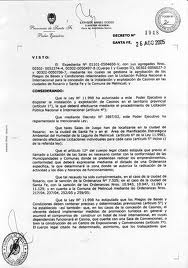 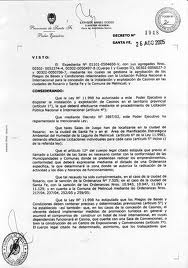 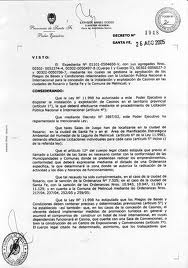 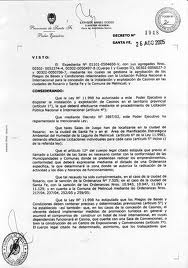 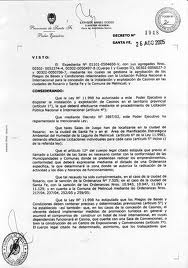 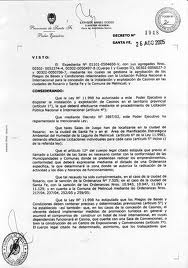 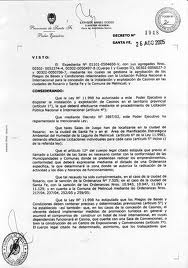 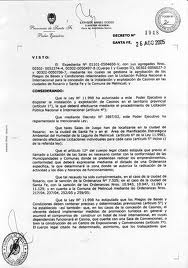 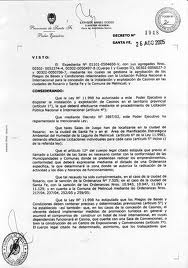 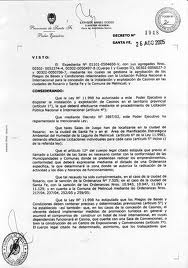 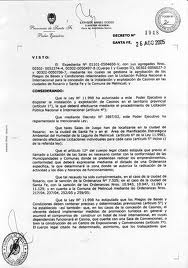 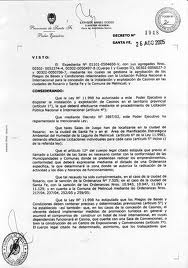 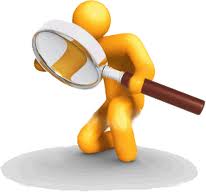 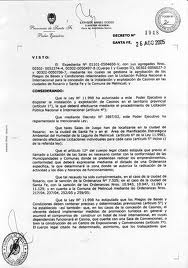 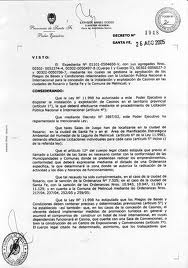 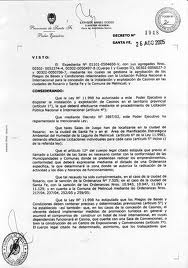 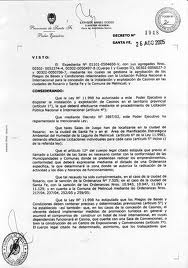 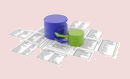 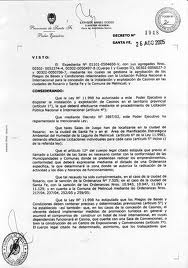 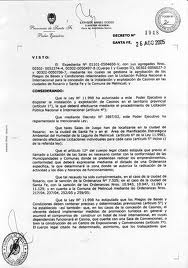 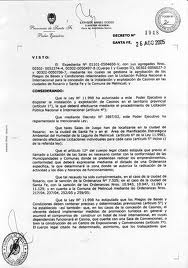 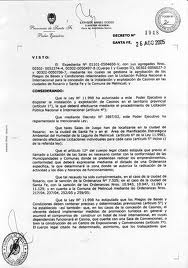 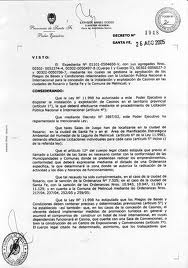 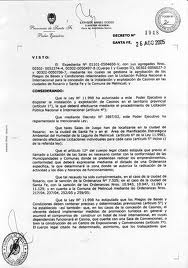 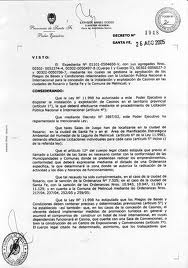 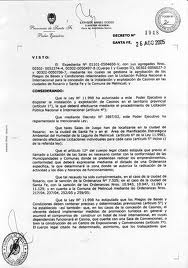 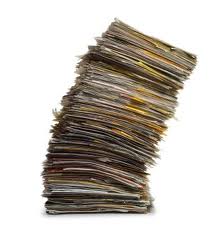 Vs.
Información no estandarizada
Cancelación de Procesos por errores en pliegos
Descalificación de Ofertas
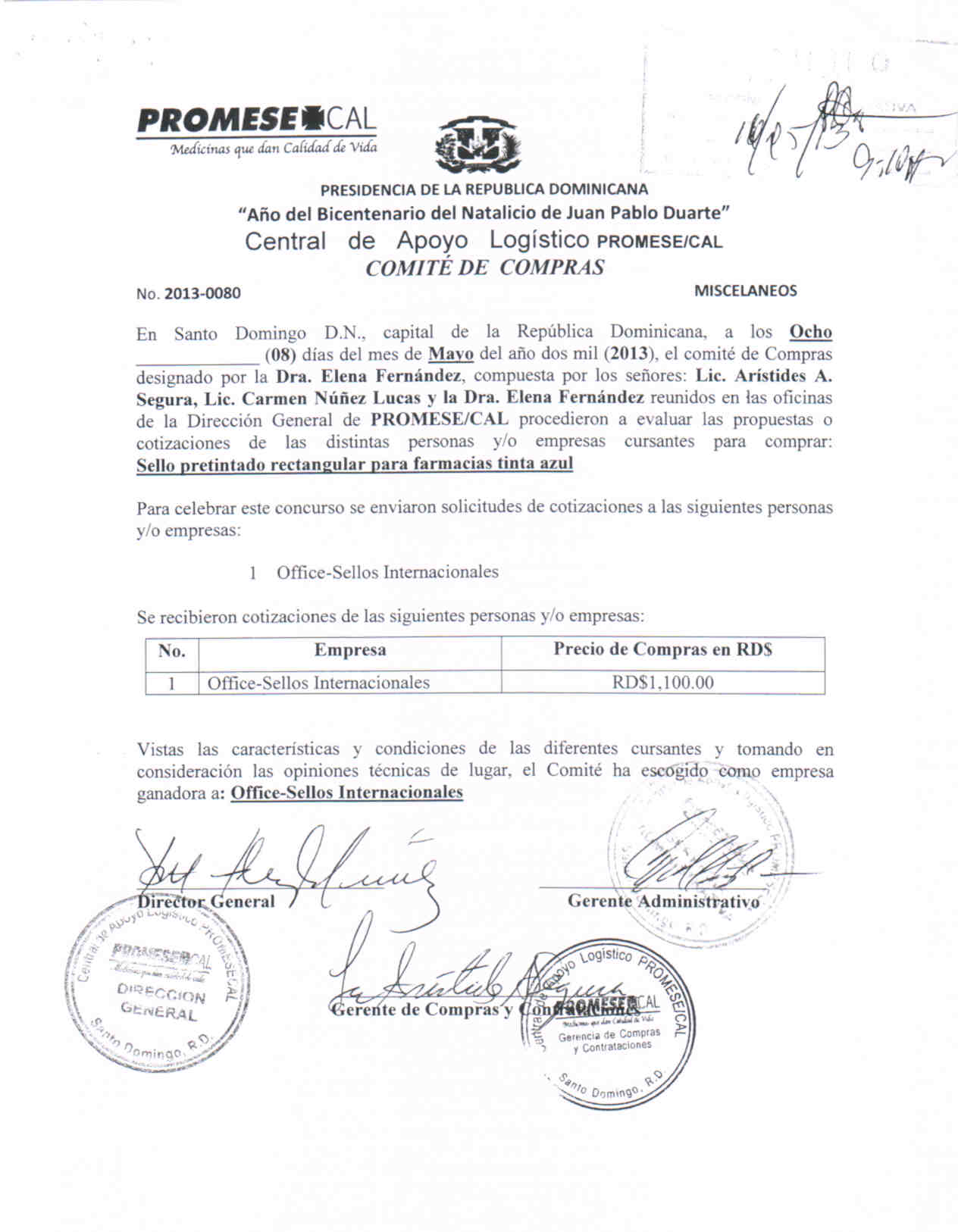 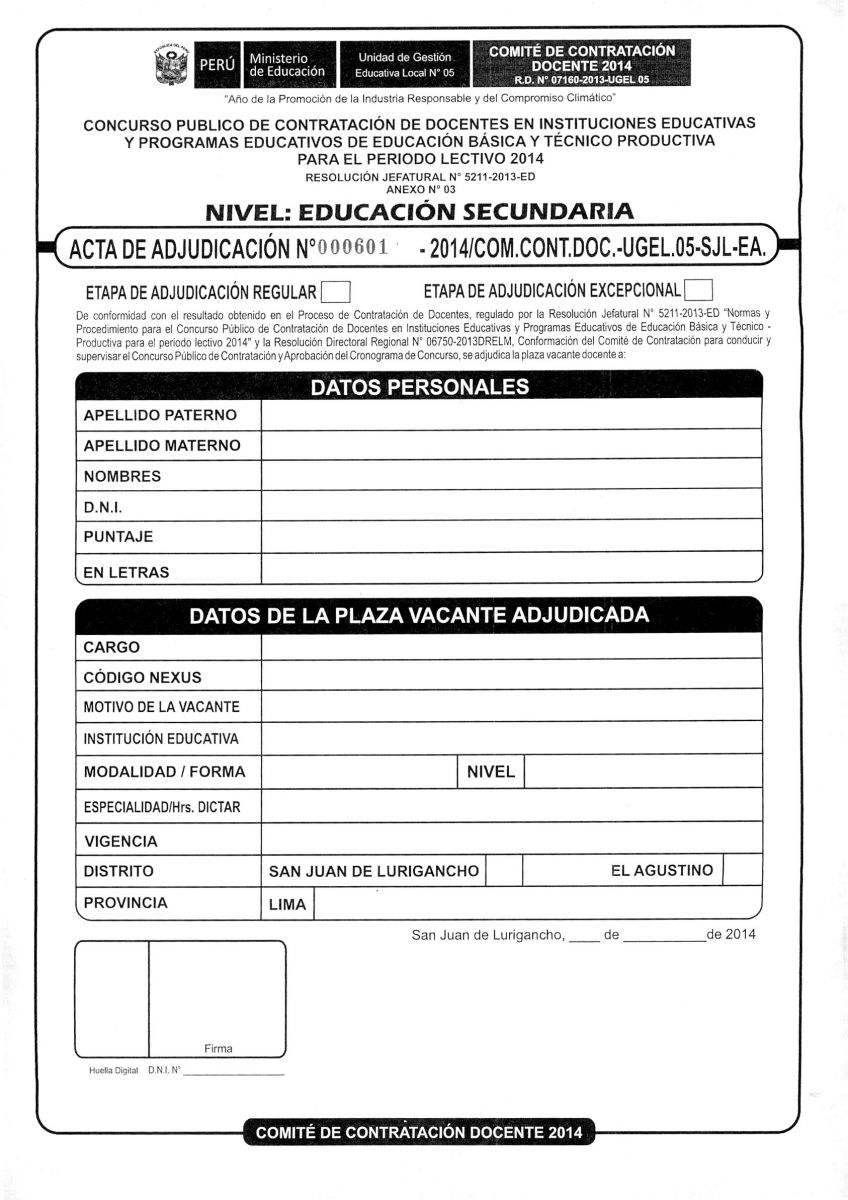 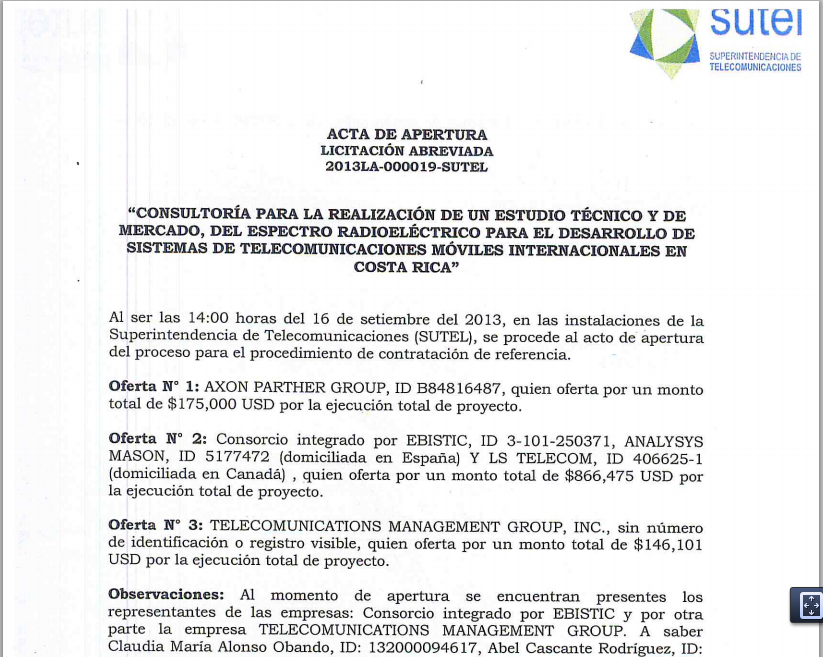 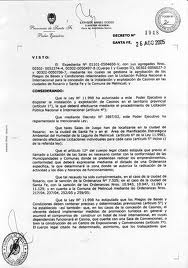 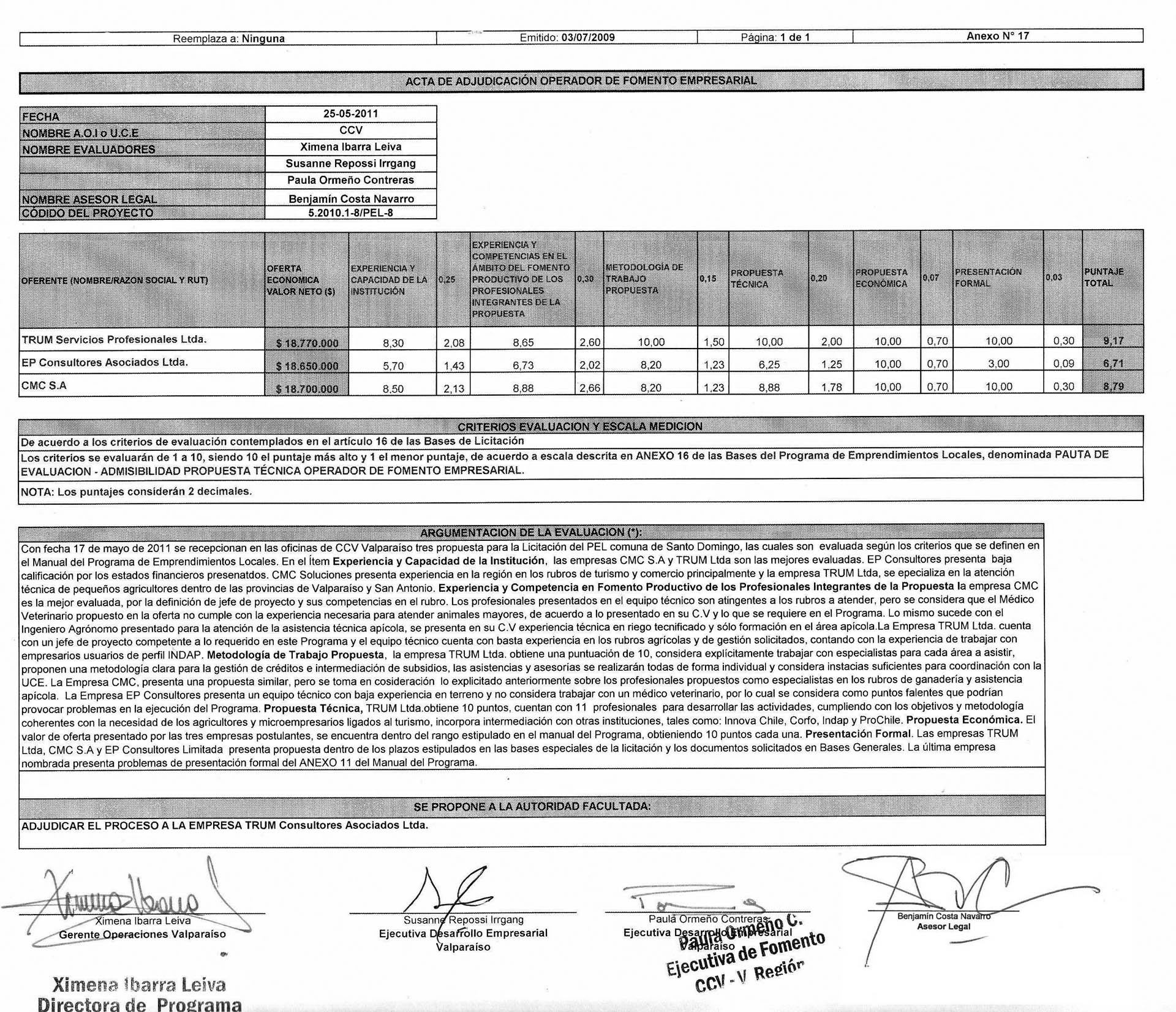 CANCELADO
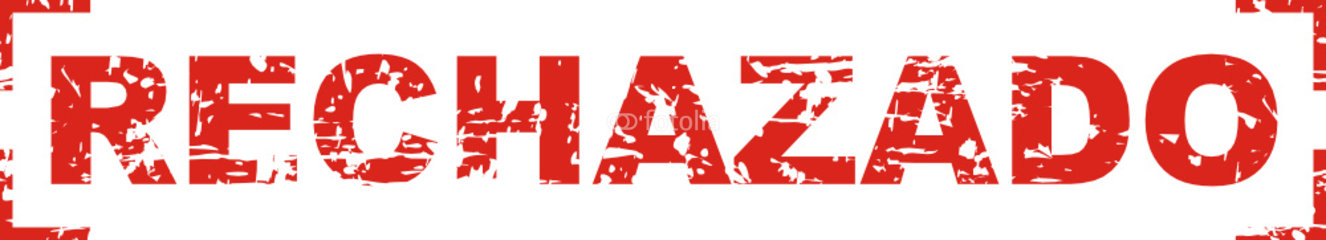 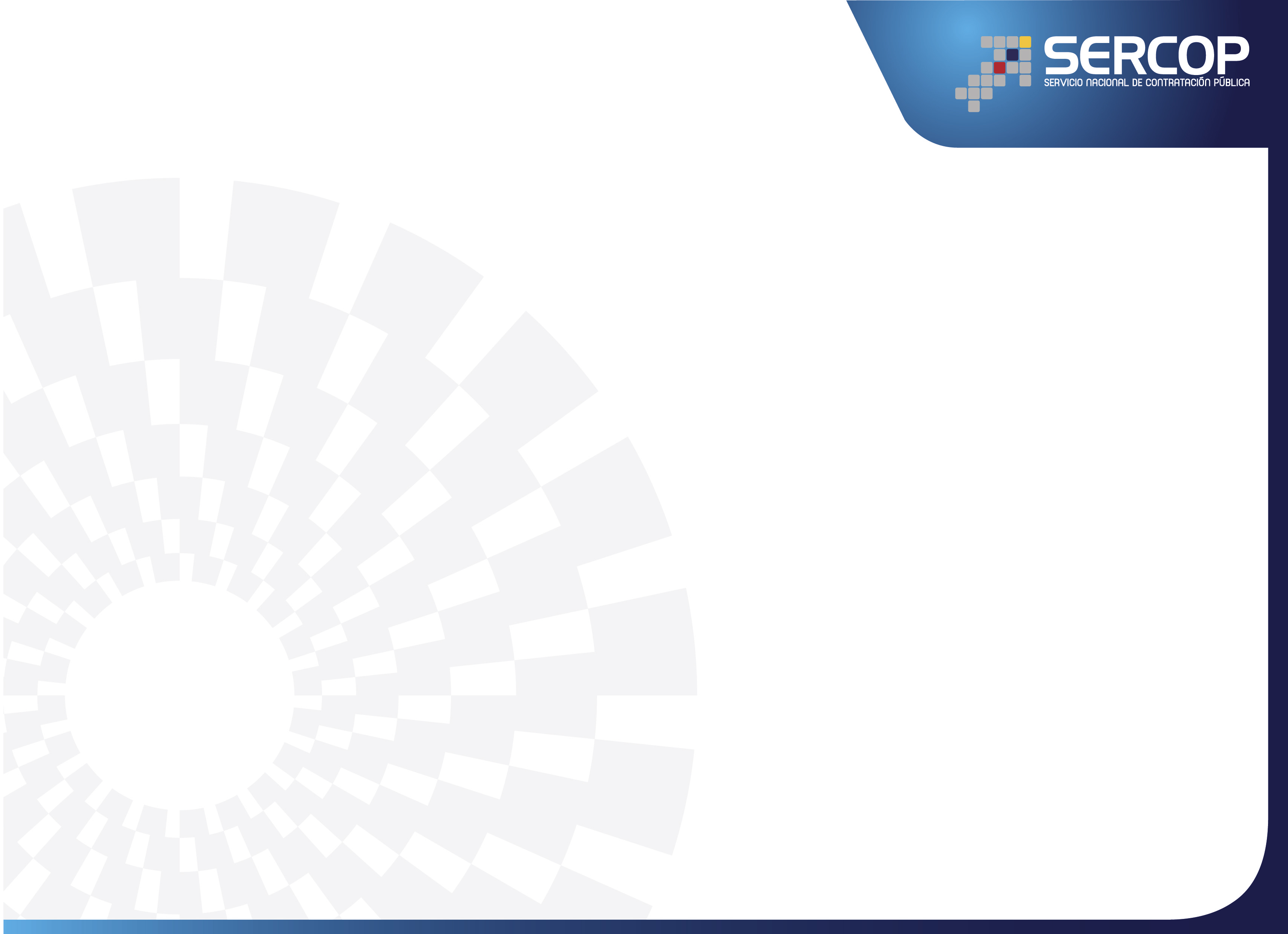 MÓDULOS USHAY
Consultoría
Obras
Bienes y servicios
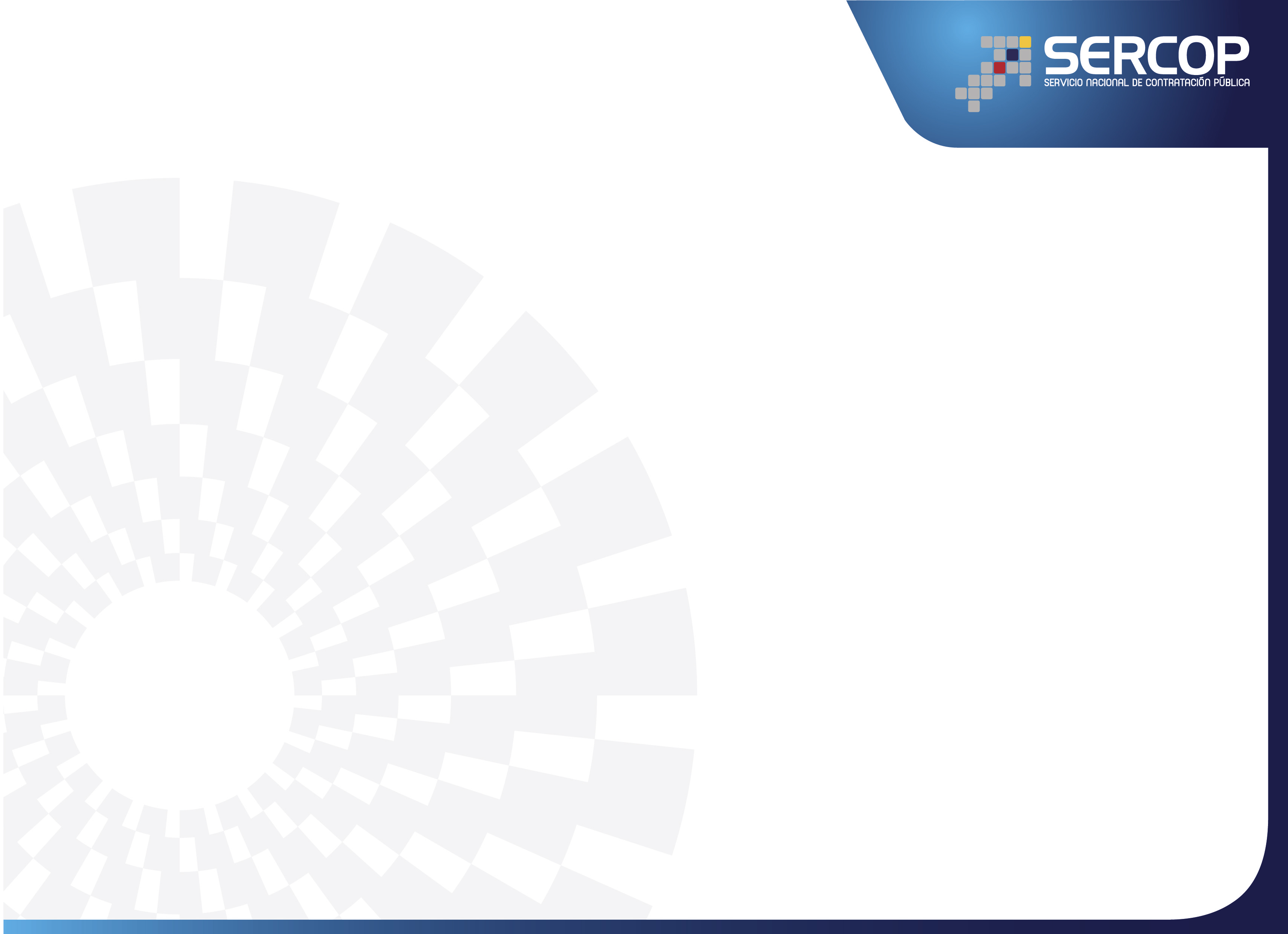 INTEGRACIÓN SOCE - USHAY
Entidad
Entidad
Oferente
Entidad
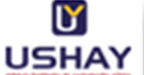 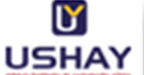 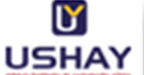 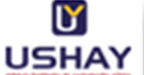 Pliegos Electrónicos
Pliegos, Oferta, Anexos
Plan Anual de
Contratación
3
4
2
Pliegos y Especificaciones Técnicas
Ofertas y Anexos
1
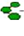 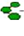 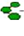 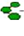 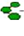 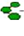 Adjudicación
Creación
Proceso
Preguntas
Ofertas
Calificación
Etapa 
Contractual
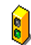 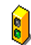 Inicio
Fin
SOCE   PRE-CONTRACTUAL
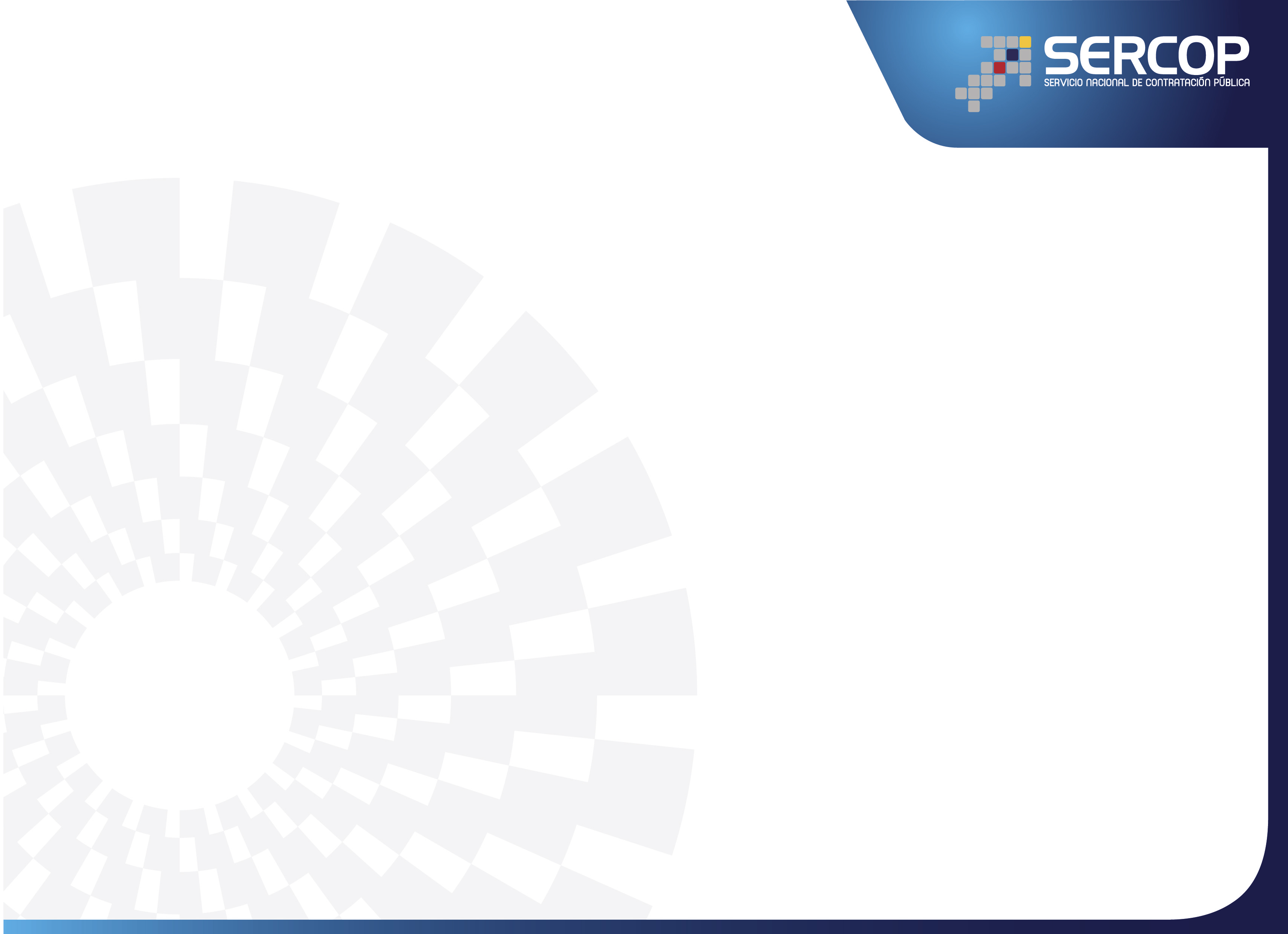 USHAY INTEGRADO A SOCE
SOCE
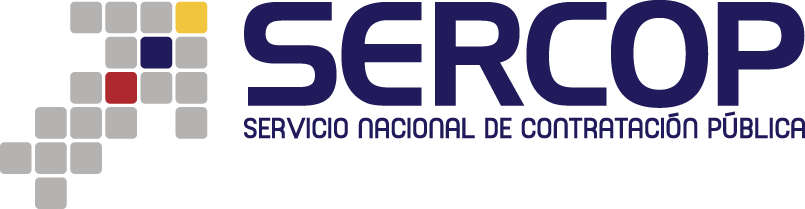 Servicio de descarga
Aplicaciones USHAY
Actualización
Reglas, Plantillas, guías, ayudas, etc.
1.- Descarga Aplicación USHAY
A.- Entidad
B.-
 Oferente
PAC
Recepción documentos
Descarga
documentos
2.- Instalación de aplicativo.
Servicio de  recepción
Individual xml.
Empaquetado (xml + documentos no estructurados).
Desempaquetado.
Validación.
Clasificación.
Almacenamiento.
PAC
ESPECIFICACIÓN
PLIEGOS
OFERTAS
ACTAS
CONVALIDACIÓN
PARTIDAS PRESU.
PAC
PLIEGOS
OFERTAS
PREGUNTAS
CALENDARIO
2.1 Carga de archivos
2.2  Desarrollo de documento
2.3  Validación y cálculos en  base a reglas de negocio
4.
 Generación
XML + adjuntos
3. Generación PDF
Portal SOCE
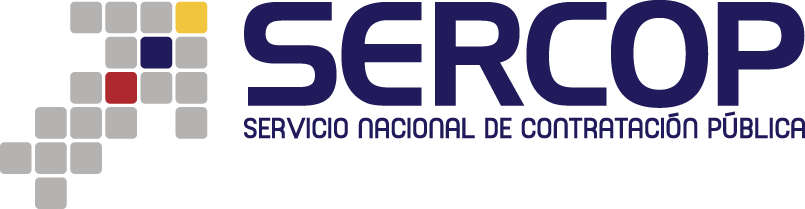 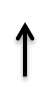 3.1Firma 
Tradicional
Firma electrónica
Nueva empaquetado XML /
Tradicional No estructurado
3.2 Entrega física/subir PDF al portal
Nueva empaquetado /XML
Tradicional PDF
4.1 Empaquetado XML  firmado + adjuntos  codificados.
SERVICIOS PARA USHAY EN EL PORTAL
APLICACIÓNES USHAY DE ESCRITORIO
SOCE
INTEGRACIÓN SOCE - USHAY ESPECIFICACIONES TECNICAS PLIEGOS
SOCE
DB
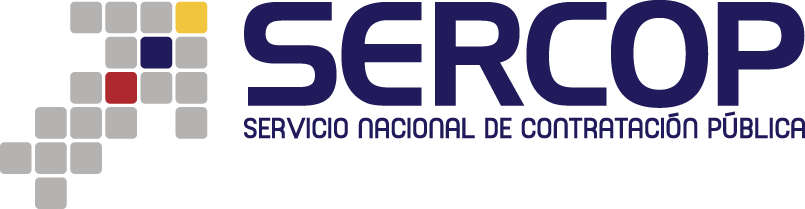 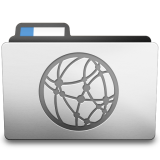 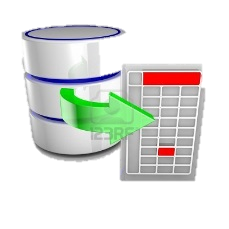 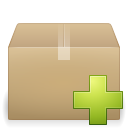 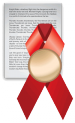 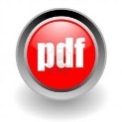 Entidad requirente
1.- Descarga  USHAY-EP a su máquina.
Entidad requirente
7.-Carga pliegos y especificaciones  en formato electrónico tabular al SOCE.
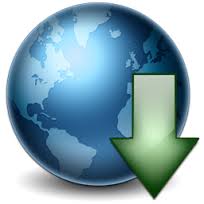 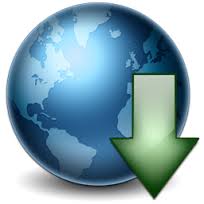 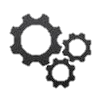 4.- Entidad requirente
realiza proceso interno
 (Tradicional)
Entidad requirente
2.- Desarrolla especificaciones 
en el módulo USHAY-EP.
Entidad requirente
6.- Autoriza la versión definitiva de pliegos.
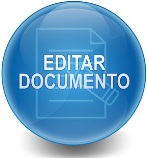 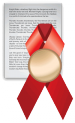 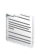 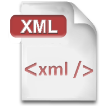 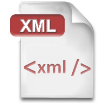 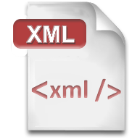 Entidad requirente
3.-Genera documento en formato electrónico
Entidad requirente
5.- Desarrolla pliegos en el módulo USHAY-EP.
(Reutiliza información)
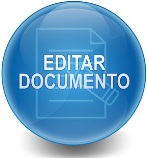 INTEGRACIÓN SOCE - USHAY OFERTA Y ANEXOS
SOCE
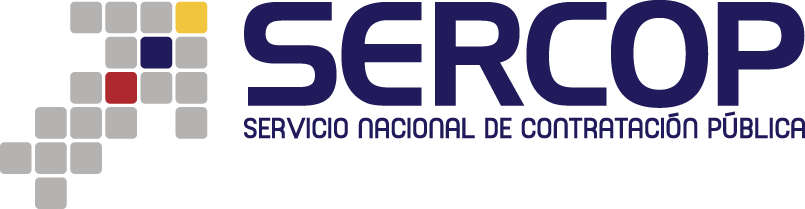 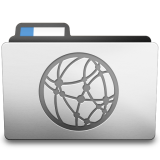 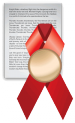 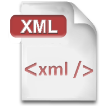 DB
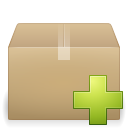 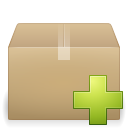 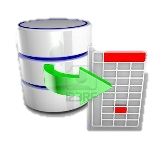 Entidad  oferente
1.- Descarga :
 - Módulo USHAY-OF.
Pliegos electrónicos.
Entidad requirente
6.-Descarga ofertas y anexos del portal SOCE, para calificación en Módulo USHAY-CA.
.
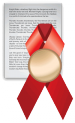 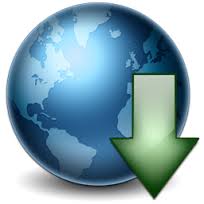 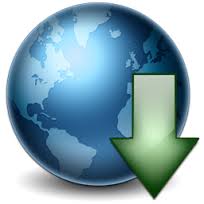 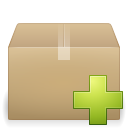 Entidad oferente
5- Carga de oferta y anexos  en formato electrónico  al SOCE
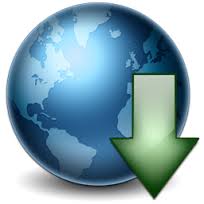 Entidad requirente
7.- Recibe ofertas y anexos para calificación en Módulo USHAY-CA.
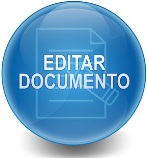 Entidad oferente
2.-  En el módulo USHAY-OF:
Desarrolla oferta  y anexos 
(Reutiliza información)
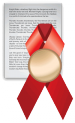 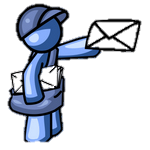 Entidad oferente
Imprime, firma y entrega físicamente oferta, anexos y convalidaciones.
Entidad oferente
4Autoriza  oferta y anexos
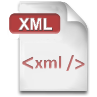 Entidad oferente
3.- Genera oferta y anexos  en formato electrónico.
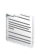 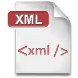 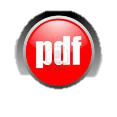 INTEGRACIÓN SOCE - USHAY CALIFICACIÓN
SOCE
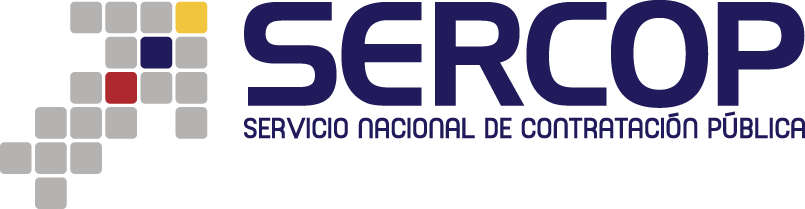 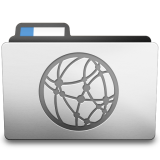 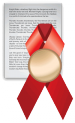 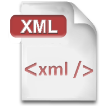 DB
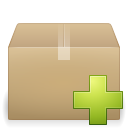 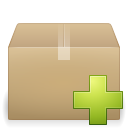 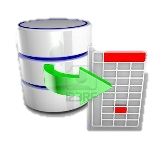 Entidad  contratante
1.- Descarga :
 -   Módulo USHAY-CA.
Oferta y Anexos.
Pliegos.
Preguntas
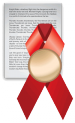 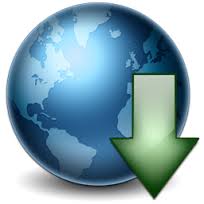 Entidad contratante
6.-Descarga  Preguntas del portal SOCE y carga al módulo USHAY-OF
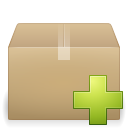 Entidad  contratante
5- Carga Actas en formato .pdf al SOCE
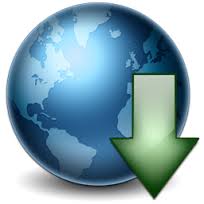 Entidad contratante
7.- Procede a responder  las preguntas, genera .xml y sube al portal (masivo)
Entidad  contratante
2.-  En el módulo USHAY-CA:
Desarrolla las Matrices de Calificación
(Reutiliza información)
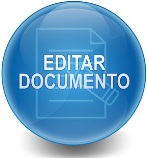 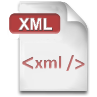 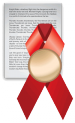 Entidad contratante
4.-  Firma Acta
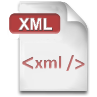 Entidad  contratante
3.- Genera  las Actas de Calificación  en formato  .pdf.
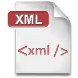 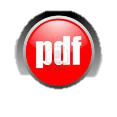 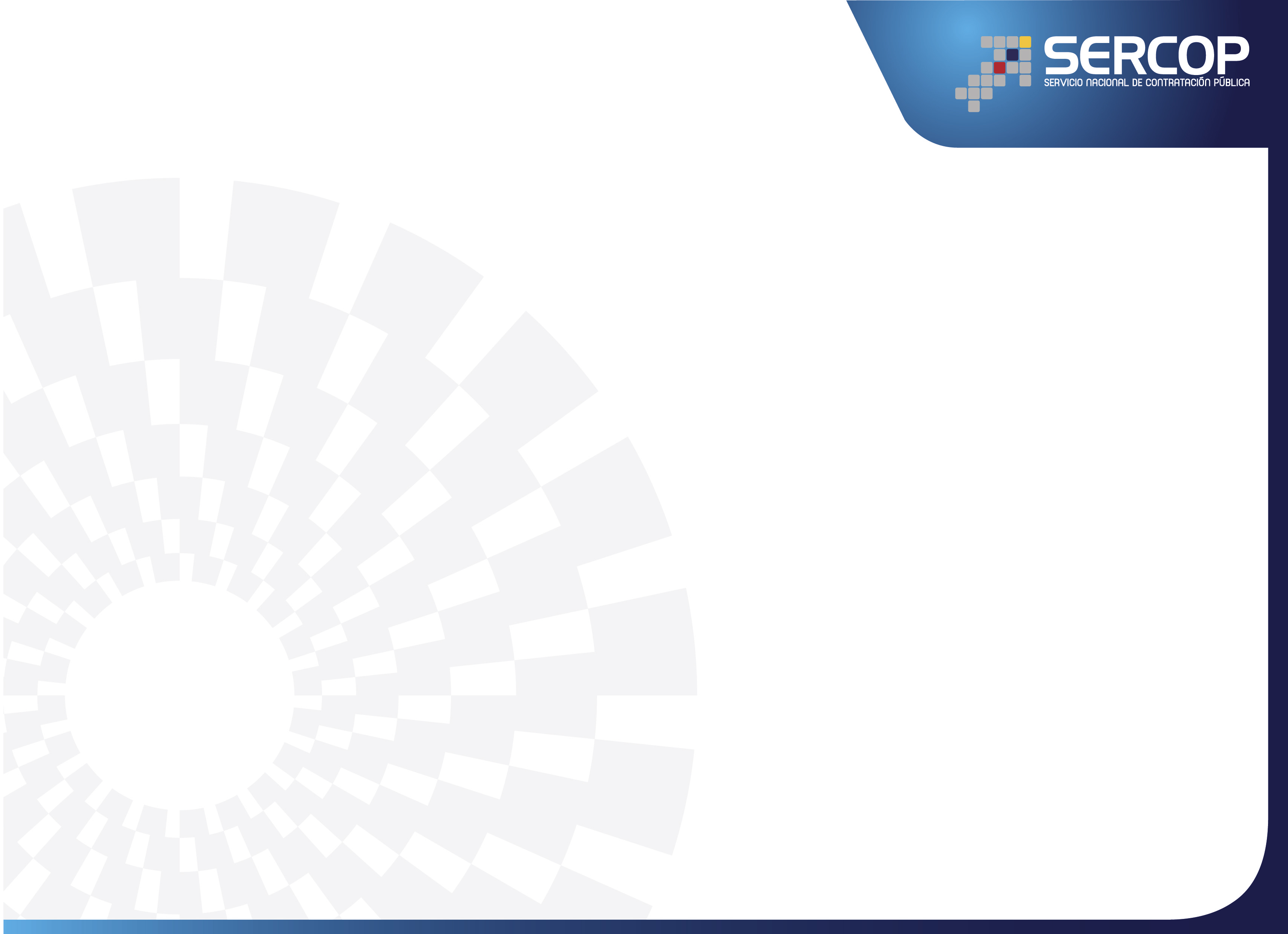 RESULTADOS ALCANZADOS – USHAY
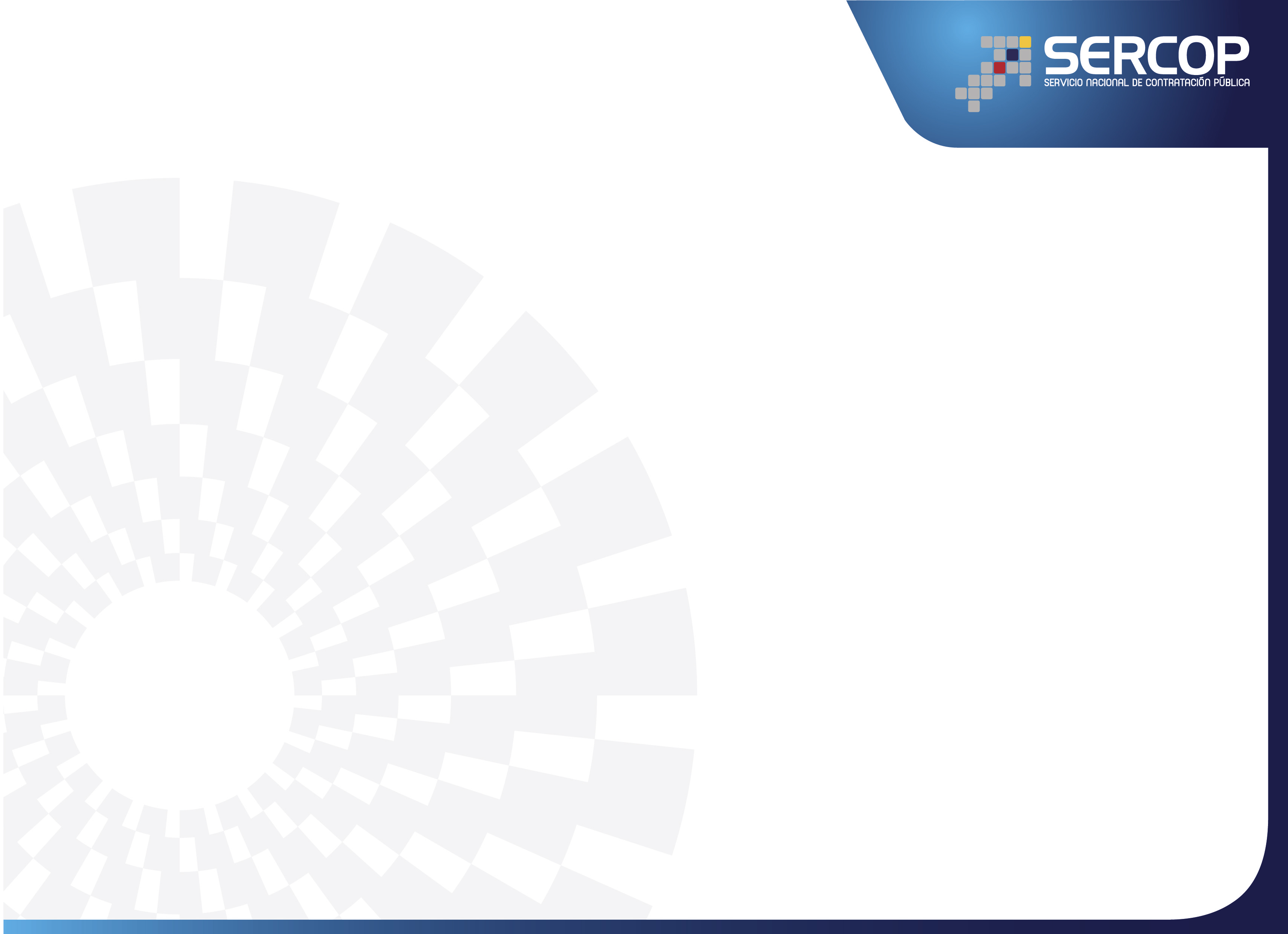 BENEFICIARIOS– USHAY
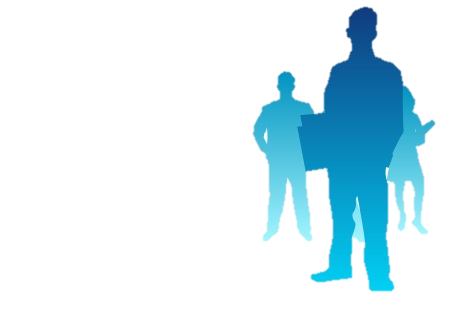 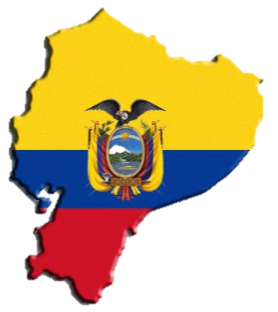 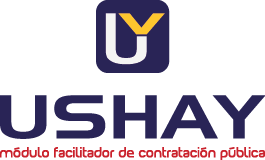 Veedurías ciudadanas
Gobierno Nacional
Entidades públicas contratantes
Proveedores del estado
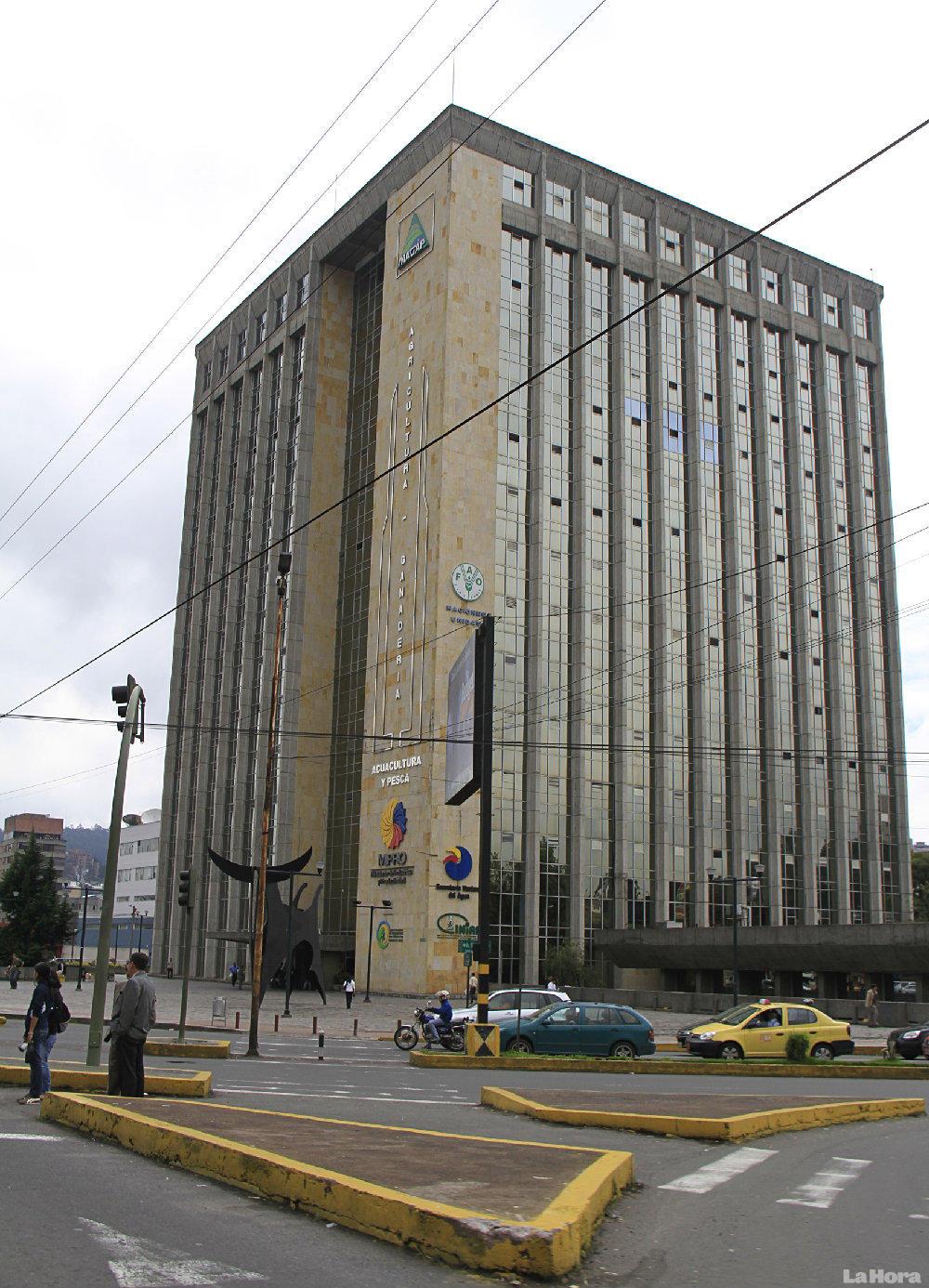 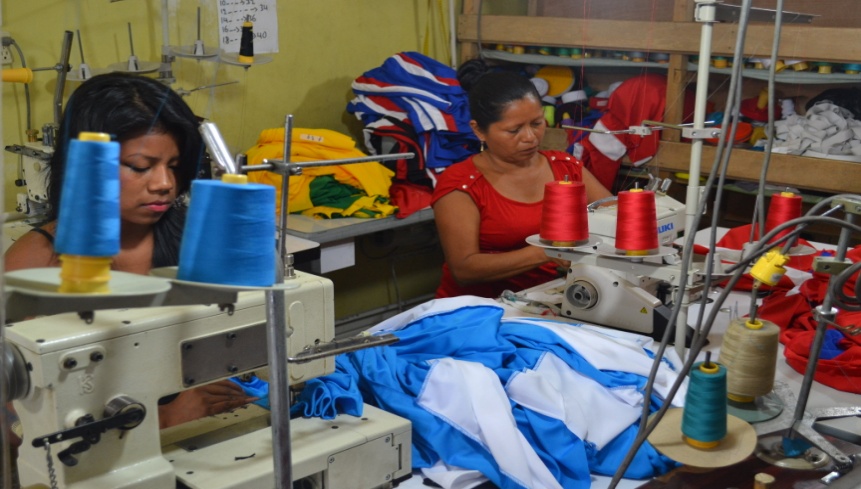 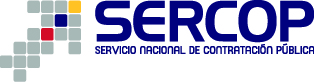 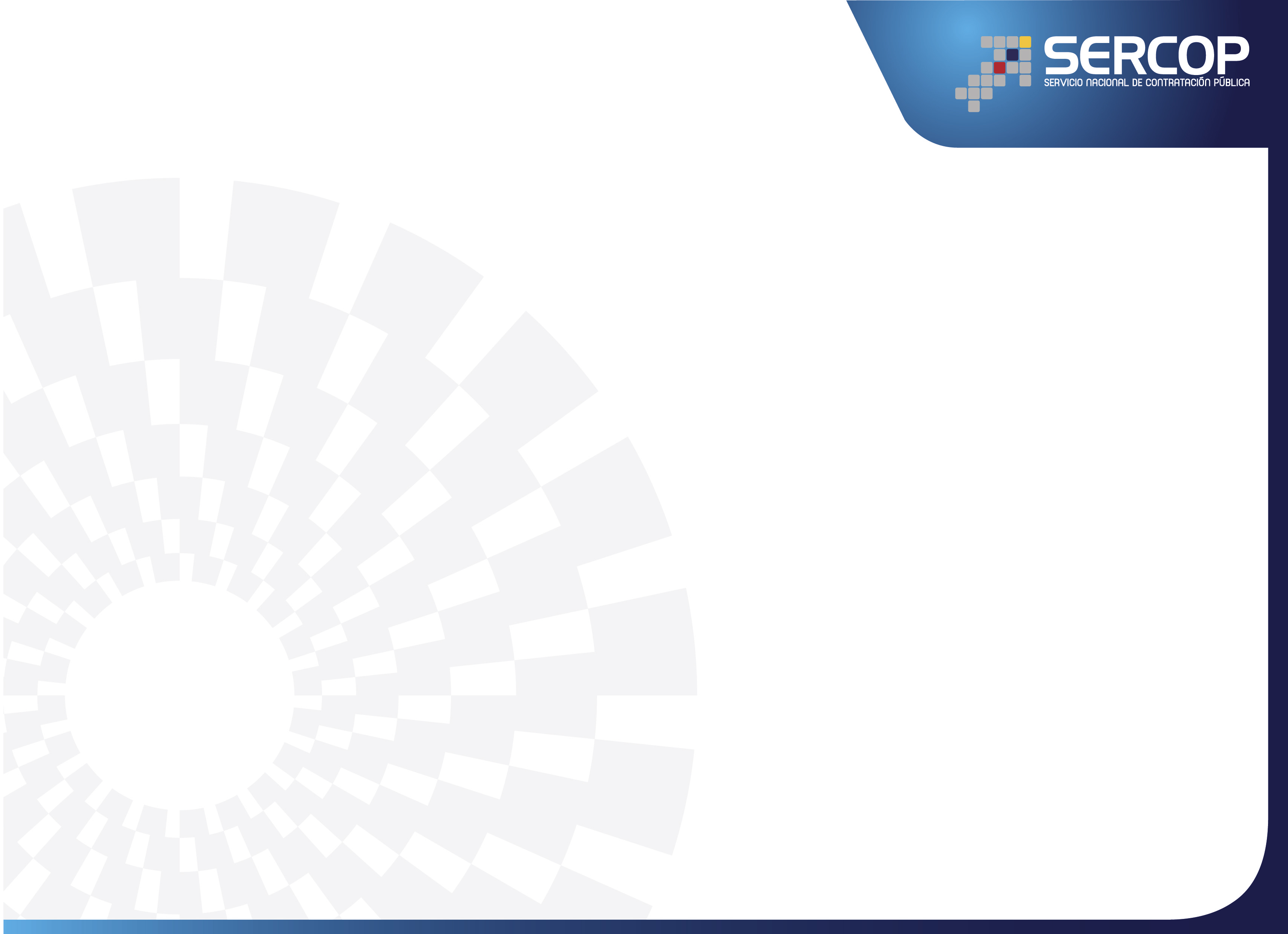 x
x
x
RESULTADOS USHAY
Dificultad para el
Seguimiento y 
Control
160 veces más archivos 
que datos
Alto consumo en papelería
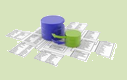 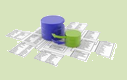 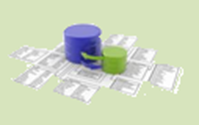 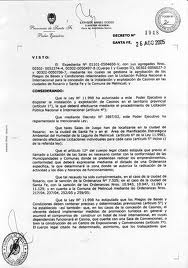 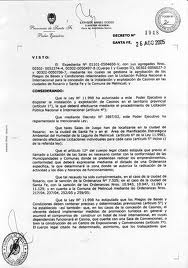 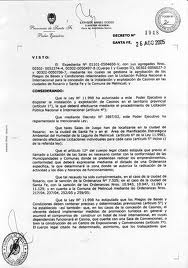 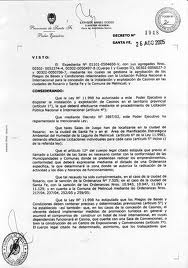 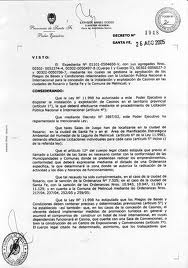 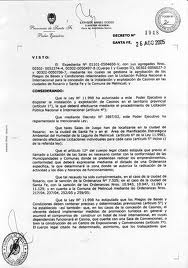 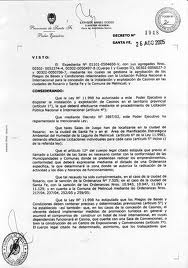 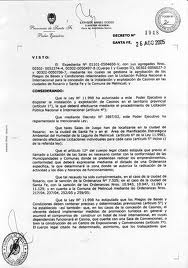 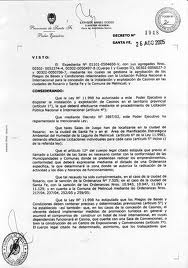 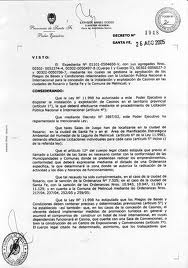 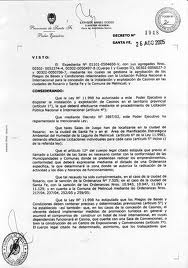 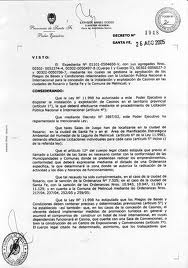 Se ha evidenciado una reducción de un 4,5% en el número de procedimientos cancelados.
Se ha evidenciado una reducción en la descalificación de ofertas
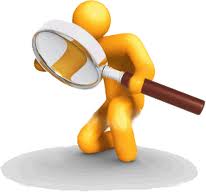 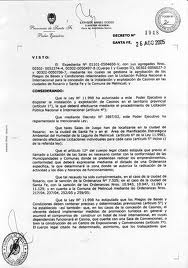 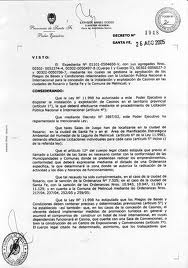 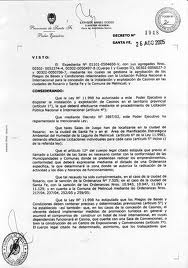 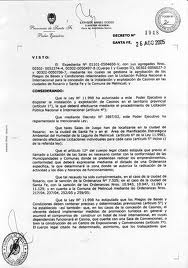 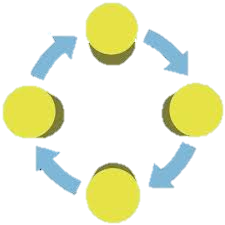 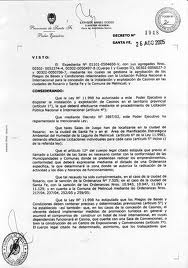 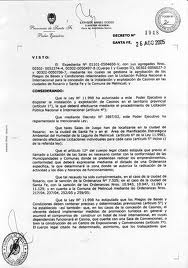 Alertas Automáticas
Matriz de Riesgos
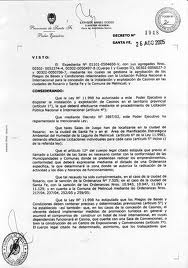 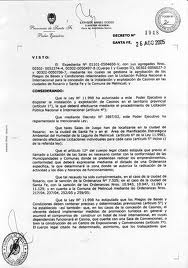 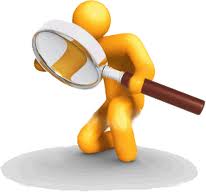 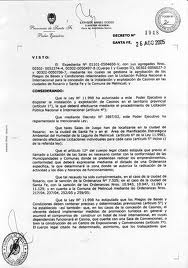 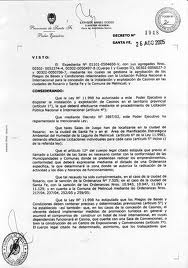 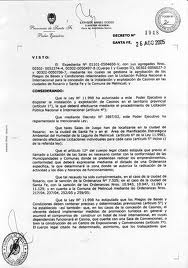 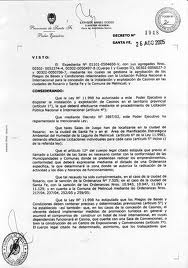 Definición de estándares  en formatos y demás documentación
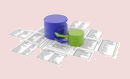 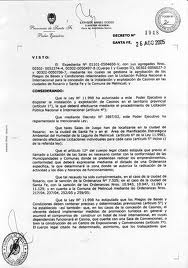 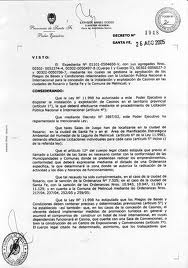 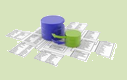 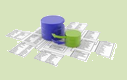 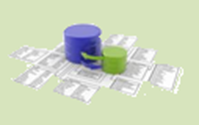 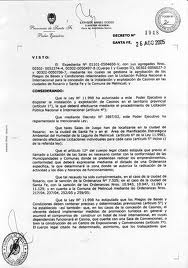 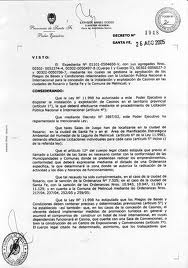 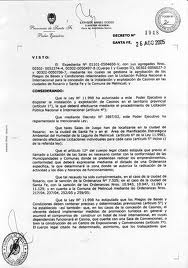 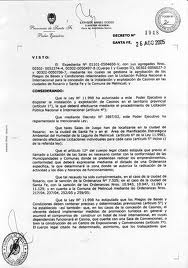 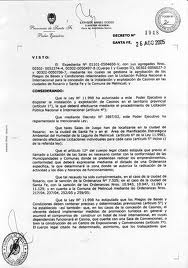 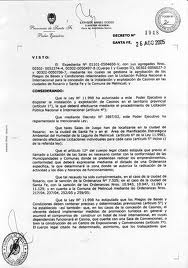 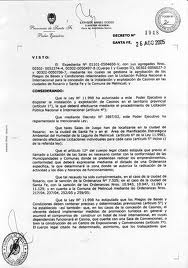 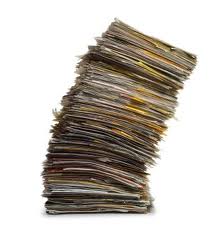 Vs.
Vs.
Vs.
x
x
x
Reducción de papel. Se estima inicialmente en el 70% en la generación de pliegos y en un 25% en la elaboración de las ofertas.
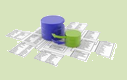 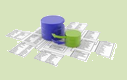 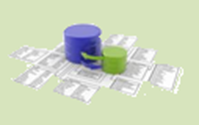 Información no estandarizada
Cancelación de Procesos por errores en pliegos
Descalificación de Ofertas
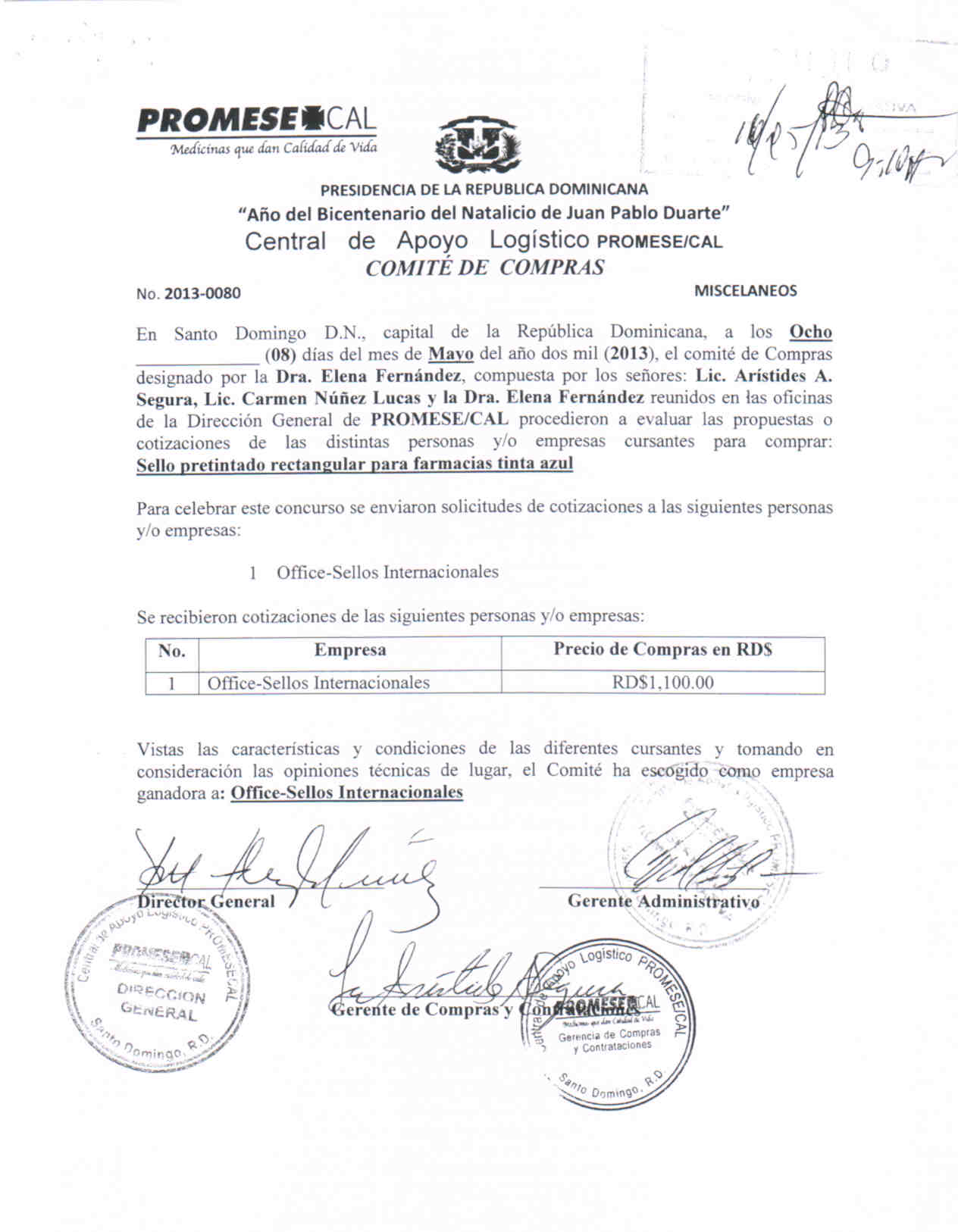 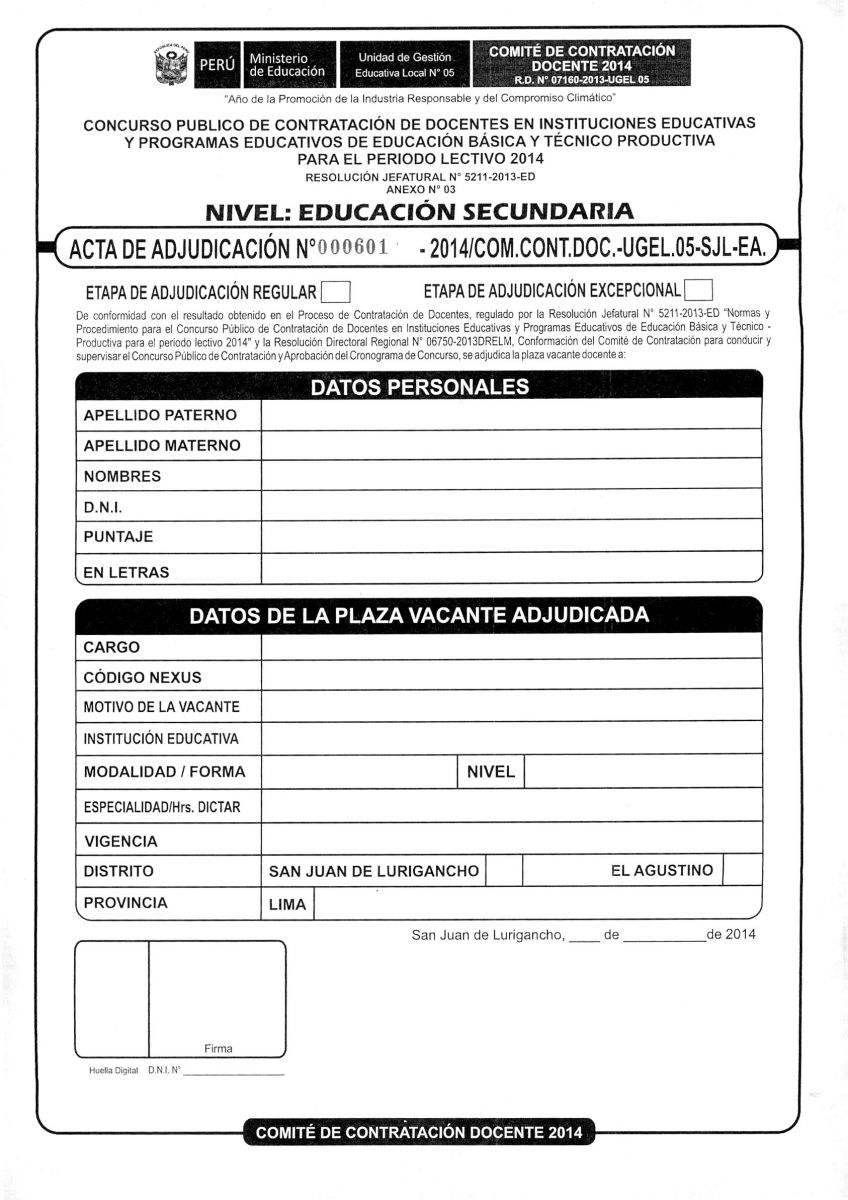 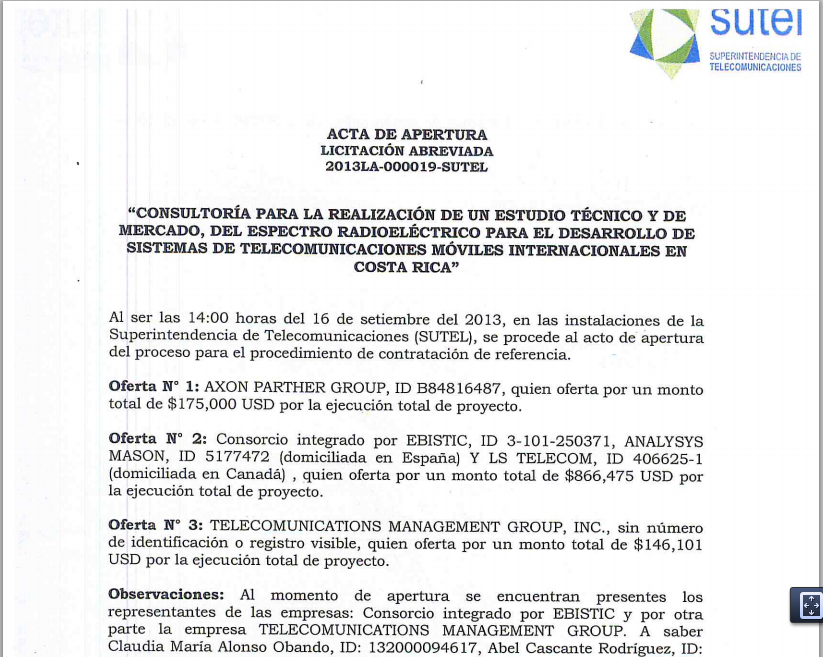 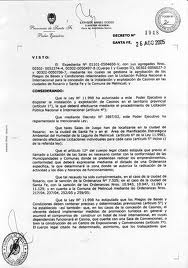 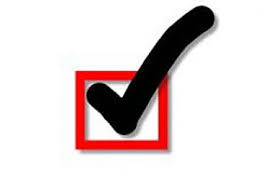 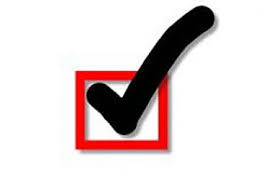 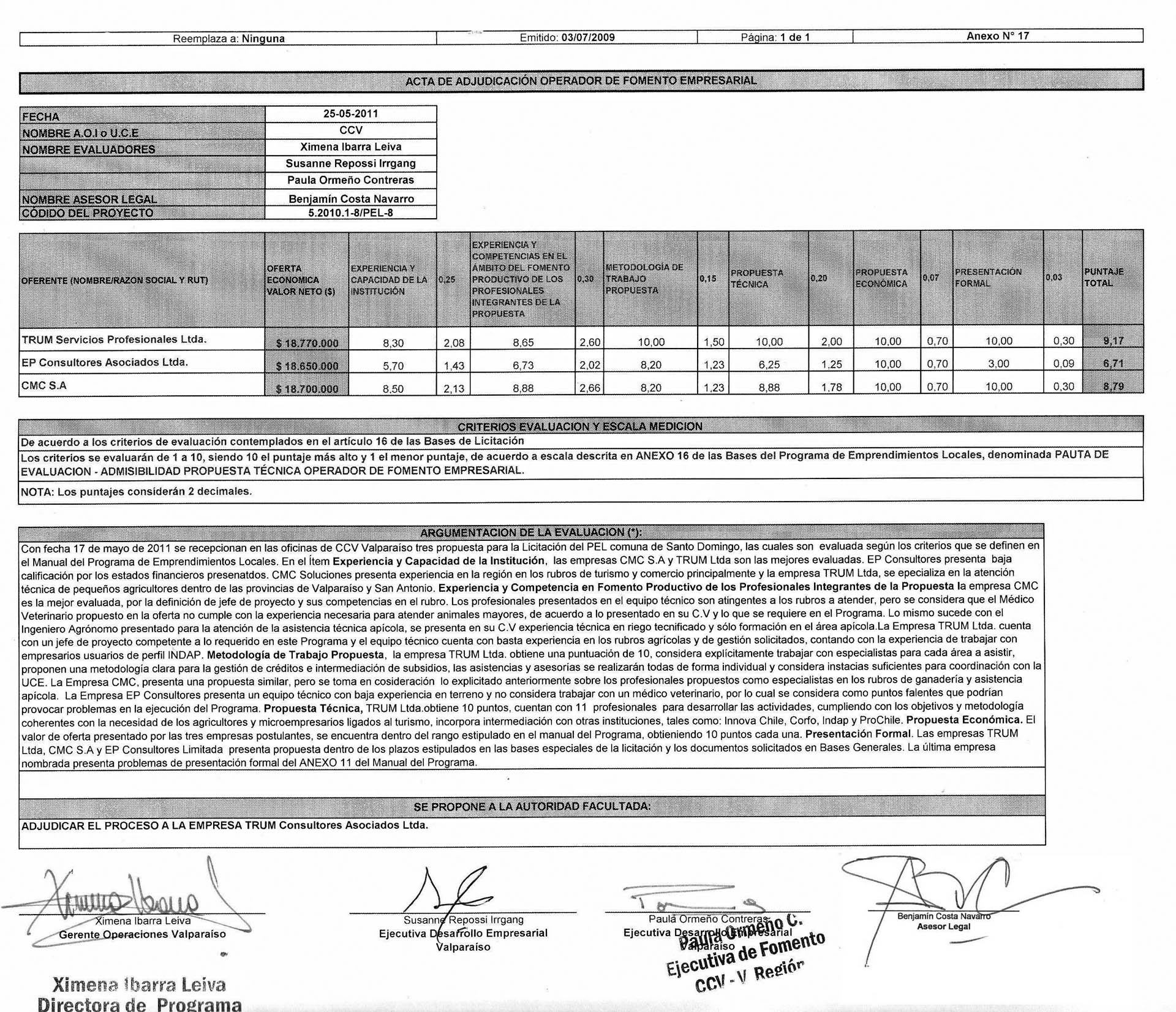 CANCELADO
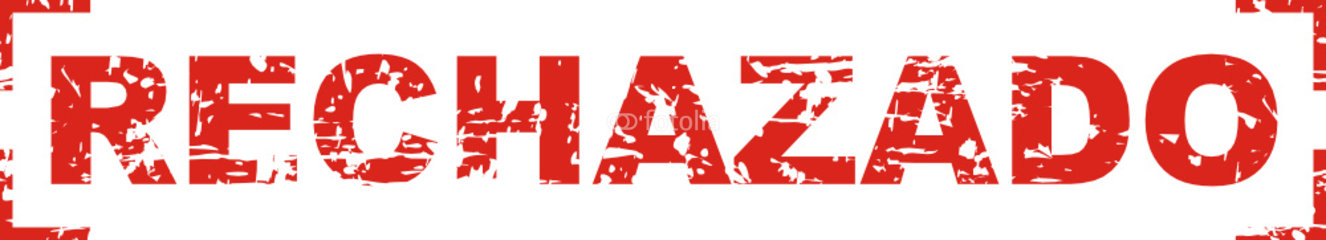 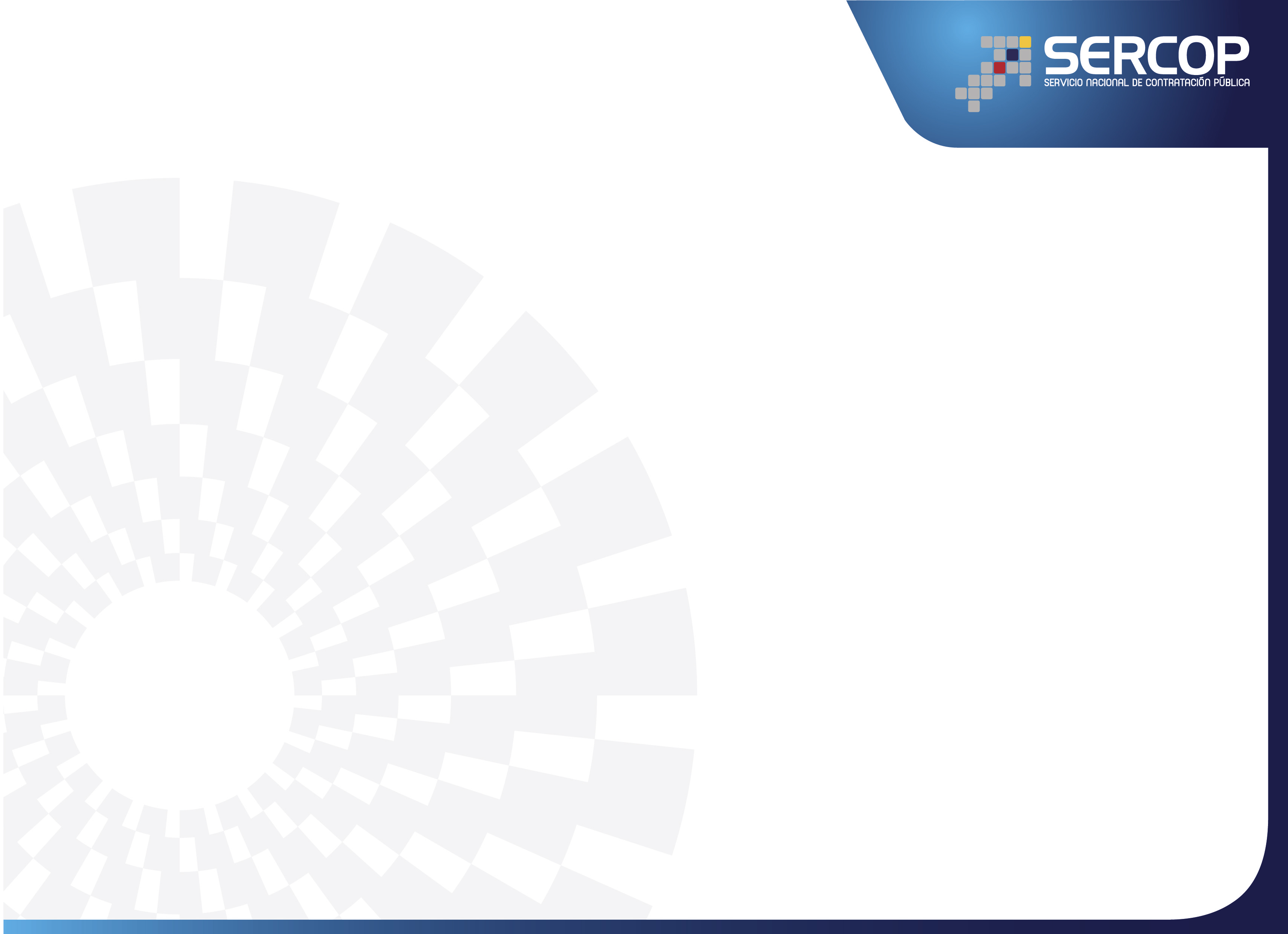 – USHAY- MÓDULO FACILITADOR DE LA CONTRATACIÓN PÚBLICA
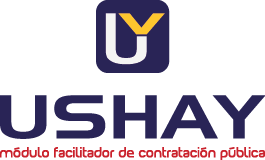